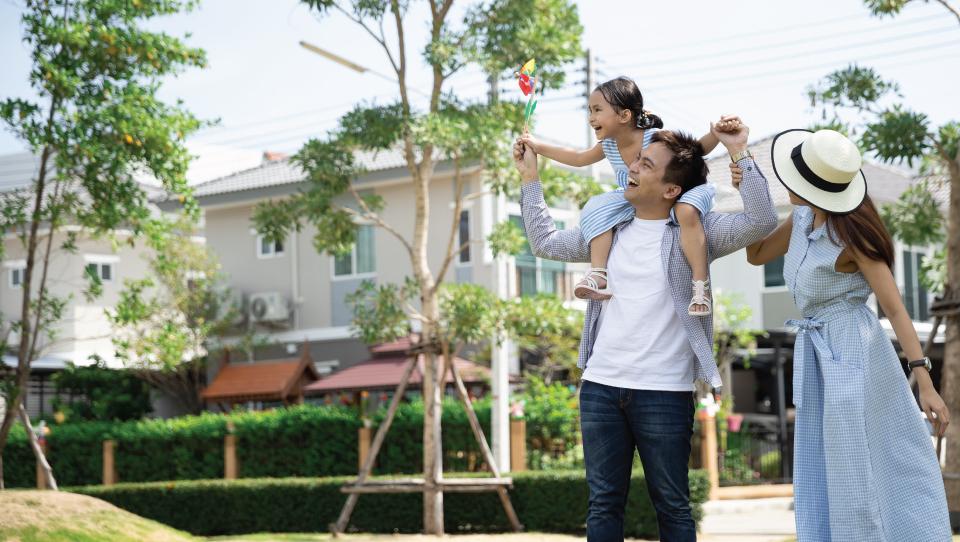 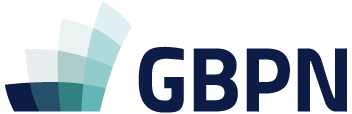 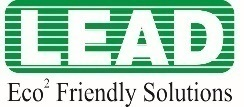 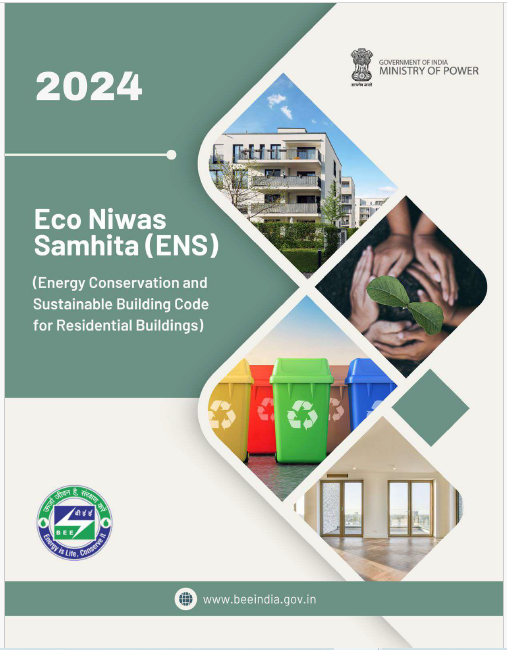 ENS 2024
Indoor Environmental Quality (IEQ) Module
Prepared by : LCES
Created Jan 2025
[Speaker Notes: Time- 45 Sec
The Eco Niwas Samhita is a set of guidelines focused on sustainable residential building practices in India.
The code got amended in 2024 with sustainable practices and it is also called ECSBC for residential buildings .]
RETV stands for Residential Envelope Transmittance Value. It measures the energy performance of building envelope (walls, roof & windows) by evaluating heat gained or lost through it. 
Window to Wall ratio (WWR) is a ratio of the total area of windows to the total area of exterior walls for a building envelope. 
Air Change per Hour (ACH) is a measurement of how often the air in a space is replaced with new or recirculated air
U Value also known as Thermal Transmittance measures the rate of heat transfer through material or structure. It indicates how well a material allows heat to pass through it.
Visible Light Transmission (VLT), refers to the percentage of visible light that passes through a material, typically used in the context of window films, sunglasses.
UDI stands for Useful daylight Illuminance, it is a metric that measures the percentage of time when daylight illuminance is within a useful range.
Colour Rendering Index (CRI) is  a measure of how accurately a light source displays the true colours of objects compared to a natural reference, like sunlight. 
Volatile Organic Compound (VOC)  stands for the - class of chemicals that easily evaporate into the air at room temperature. They are present in paints, varnishes, adhesives, cleaning supplies and even furniture.
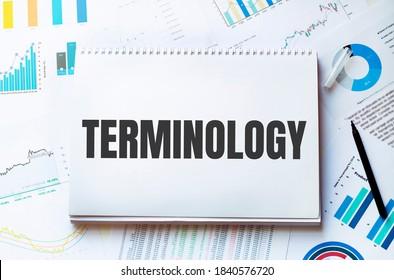 Important terminologies
[Speaker Notes: Explain the basic terminologies that are associates with the factors, affecting IEQ.  - 5 mins]
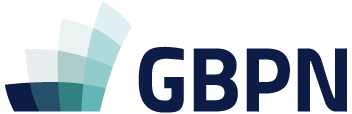 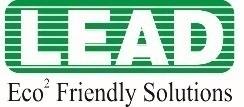 Indoor Environmental Quality (IEQ)
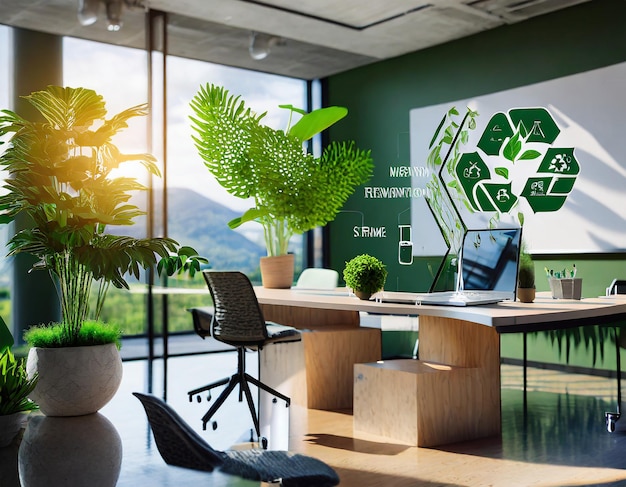 Intent
To provide provisions related to indoor air quality, thermal comfort and visual comfort post-occupancy of a building.
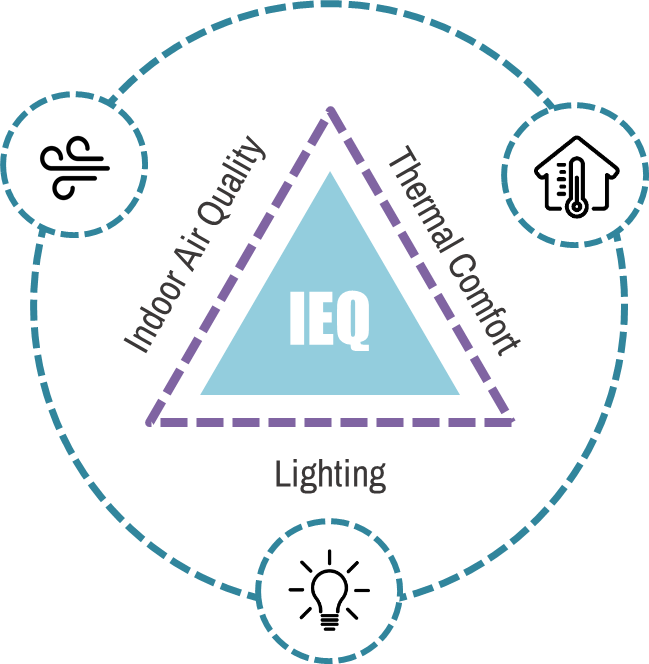 Image source:Freepik, Link
Source: LCES - Author
[Speaker Notes: Explain about the factors associated to define the Indoor environment quality of the space. – 2 mins]
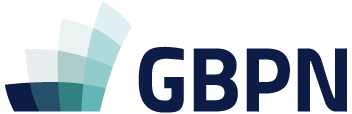 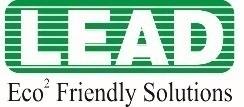 IEQ
refers to the 
quality of a buildings indoor environment in relation to the health and wellbeing of those who occupy space within it
Ventilation 
Potential
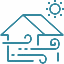 Low Emitting Materials
Thermal 
Comfort
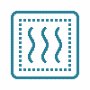 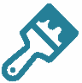 Lighting quality – colour rendering index
Air Quality in Car Parking
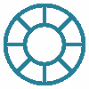 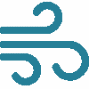 MANDATORY PROVISIONS
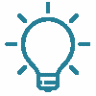 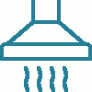 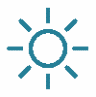 Lighting adequacy for common area & exterior lighting
Ventilation opening in Kitchen & Bathrooms / Toilets
Daylight 
Availability
Source: LCES - Author
[Speaker Notes: Explain the mandatory provisions associated with IEQ module – 3 mins]
Ventilation Potential
Low- Emitting Material
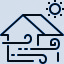 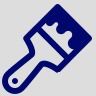 To meet the minimum criteria for openable window to floor area ratio to ensure adequate potential for natural ventilation
Paints used on the interior side of the building envelope shall comply with VOC content limits as below:
Flat Paints – 50 g/L less water
Non-flat paints - 50 g/L less water
SCOPE
Air Quality in Car Parking
VENTILATION OPENING IN KITCHEN & BATHROOMS / TOILETS
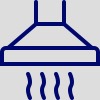 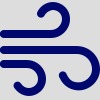 For an enclosed parking areas, a well designed ventilation and exhaust system shall be installed that provides a minimum of 6 air changes per hour as per the National Building Code (NBC) to effectively eliminate vehicle exhaust fumes and pollutants
To provide an opening and/or ventilator in addition to window above the lintel level for installation of exhaust system in kitchen and bathrooms / toilets.
[Speaker Notes: Time- 120 Sec
The focus is on preserving the natural features of a construction site during and after development. Buildings should be designed for universal accessibility, catering to individuals with disabilities, the elderly, and children. Efforts should be made to minimize changes to the site's topography and promote landscaped areas. Additionally, measures should be taken to reduce the urban heat island effect by decreasing heat radiation from urban spaces.]
DAYLIGHT AVAILABILITY
Lighting adequacy for common area & exterior lighting
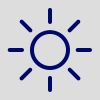 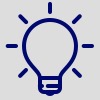 To meet the minimum criteria for Visible Light Transmittance (VLT) to ensure adequate availability of daylight.
Artificial Lighting Systems to comply with minimum recommended lux levels
SCOPE
THERMAL COMFORT
Lighting Quality - Color Rendering Index
To achieve maximum Residential Envelope Transmittance Value (RETV), Openable Window-to-floor area ratio and Maximum thermal transmittance of roof and building envelope.
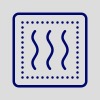 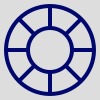 To achieve colour rendering index (CRI) value for each zone  within the building.
[Speaker Notes: Time- 120 Sec
The focus is on preserving the natural features of a construction site during and after development. Buildings should be designed for universal accessibility, catering to individuals with disabilities, the elderly, and children. Efforts should be made to minimize changes to the site's topography and promote landscaped areas. Additionally, measures should be taken to reduce the urban heat island effect by decreasing heat radiation from urban spaces.]
FRAMEWORK of INDOOR ENVIRONMENTAL QUALITY - Mandatory provisions
Ventilation Openings in Kitchen & Bathrooms / Toilets
Air Quality in Car Parking
Low Emitting Materials
Ventilation Potential
Thermal Comfort
Lighting adequacy for common area & exterior lighting
Daylight Availability
Lighting quality – colour rendering index
[Speaker Notes: Explain the framework of mandatory requirements, and the sections are previously summarized in the slide. – 2 mins]
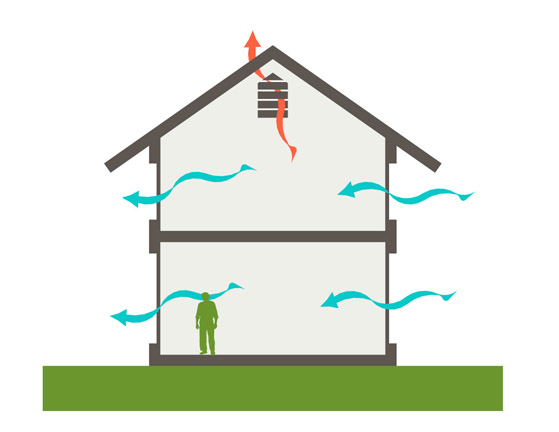 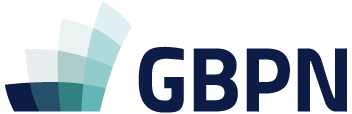 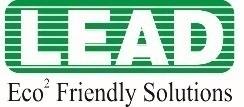 MANDATORY PROVISION
Daylight Availability
The building shall meet the minimum criteria for the openable window-to-floor area ratio (WFR op) to ensure an adequate potential for natural ventilation as per following table:
Image source: Architropics, Link
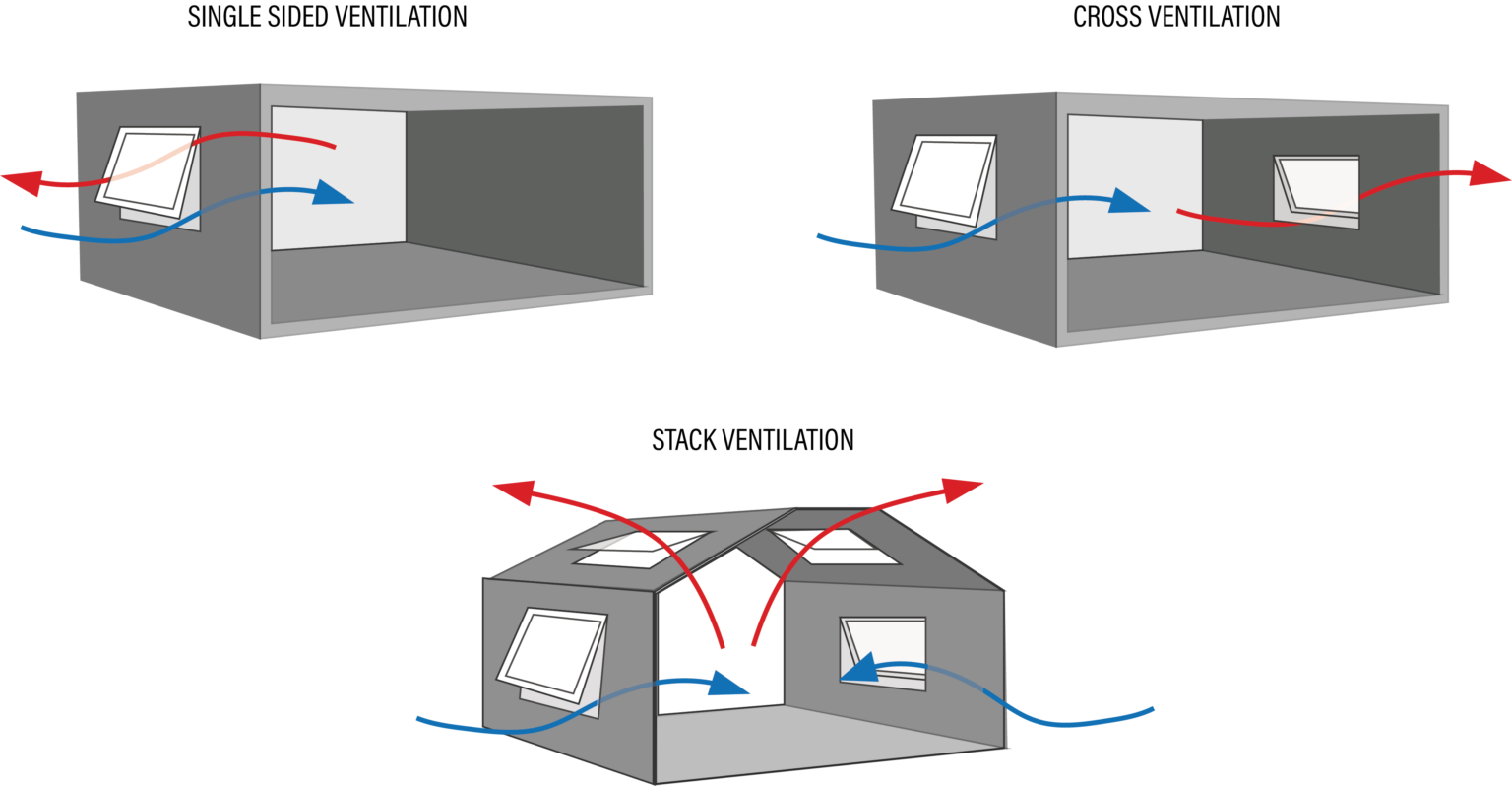 Image source:Specvent, Link
[Speaker Notes: Explain the concept of window to floor area ratio and explain the standards for the same that are categorized as per the climatic zones.  - 5 mins]
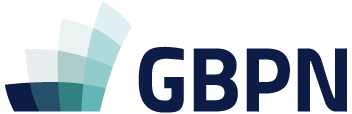 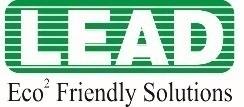 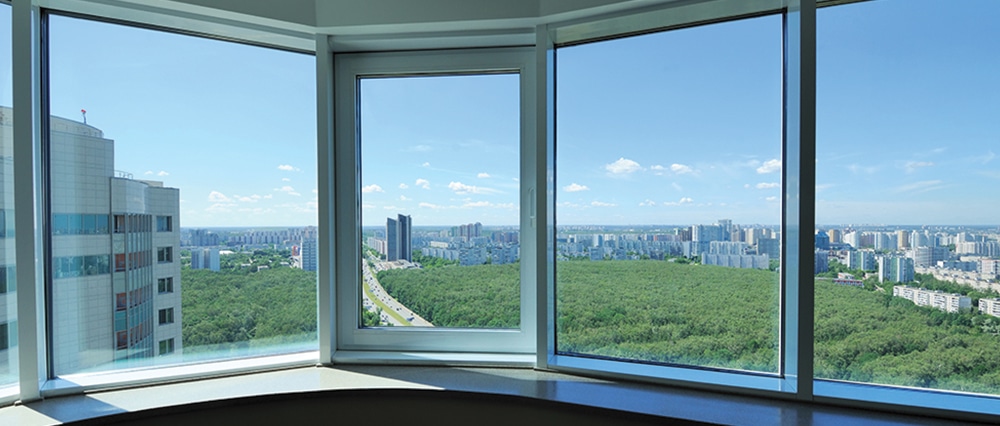 MANDATORY PROVISION
Ventilation Potential
Image source: Peakwindows, Link
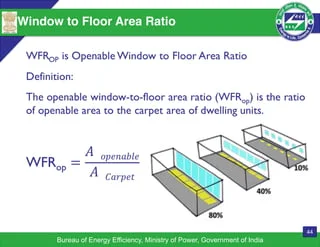 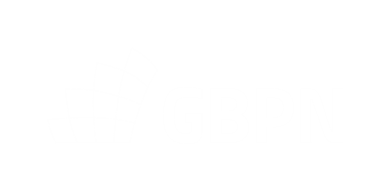 Image source: Slideshare, Link
[Speaker Notes: Explain the formula to calculate WFR op  , also explain each terms defined in the formula. - 5 mins]
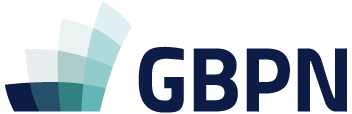 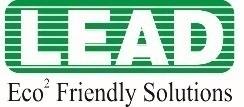 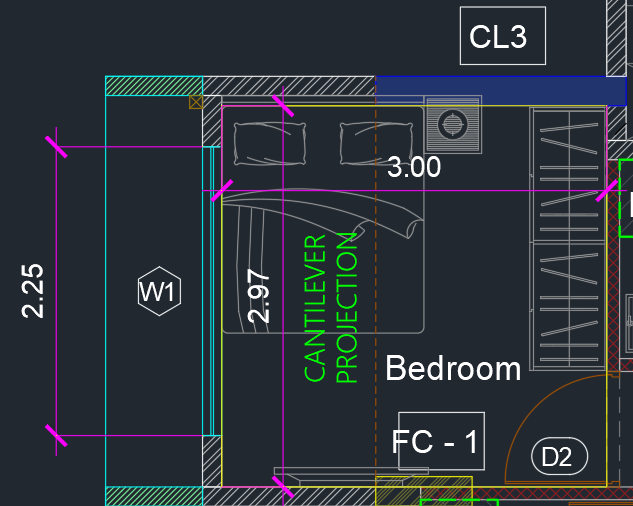 MANDATORY PROVISION
Ventilation Potential
Calculating window-to-floor ratio for a sample flat. (Refer images beside)
Carpet Area of Bedroom = 3*2.97 = 8.91 sq.m
Window Dimensions = Width = 2.25, Height = 1.75. 
Total Window area = 2.25*1.75 = 3.93 sq.m
As per the design of window shutters, it is clear that the openable area is 2/3 (66.67%) of total window area. is,
Openable window area = 3.93*0.667 = 2.62 sq.m. 
Openable window-to-floor ratio = 2.62/8.91 = 0.29
Sample Flat
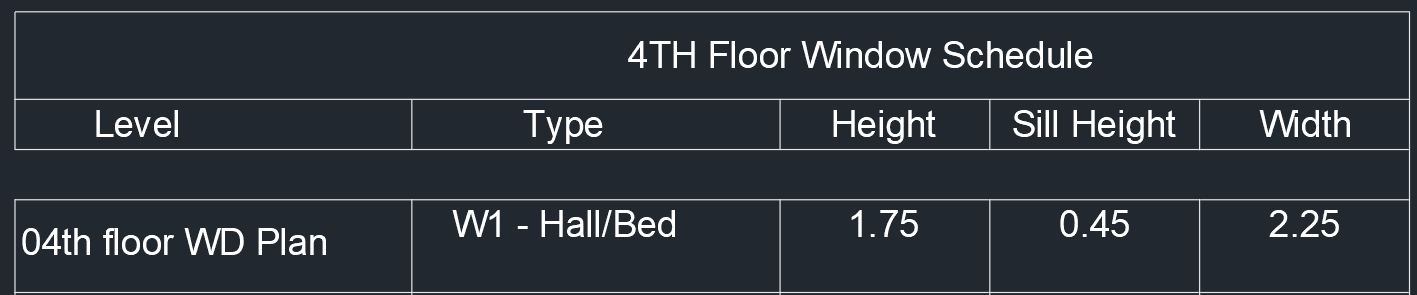 Sample Window Schedule
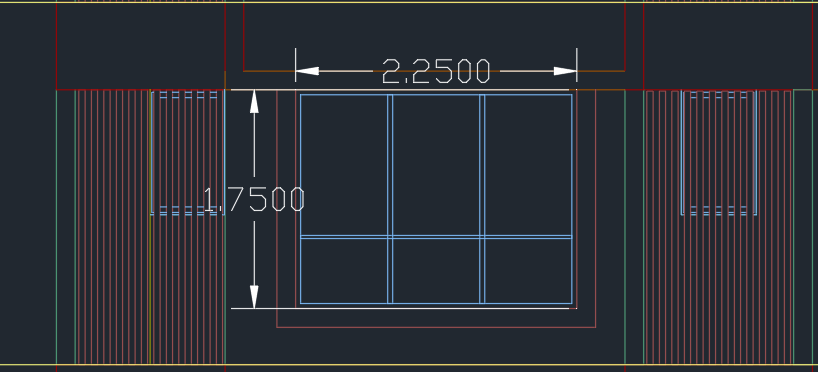 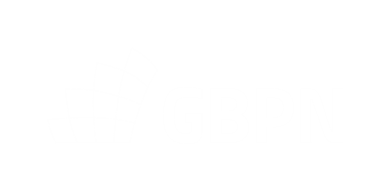 Source: LCES - Author
Sample Window Dimension
[Speaker Notes: Explain how to carryout the calculations of WFR op considering a sample flat. - 5 mins]
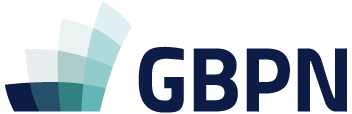 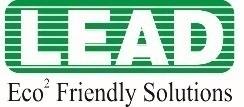 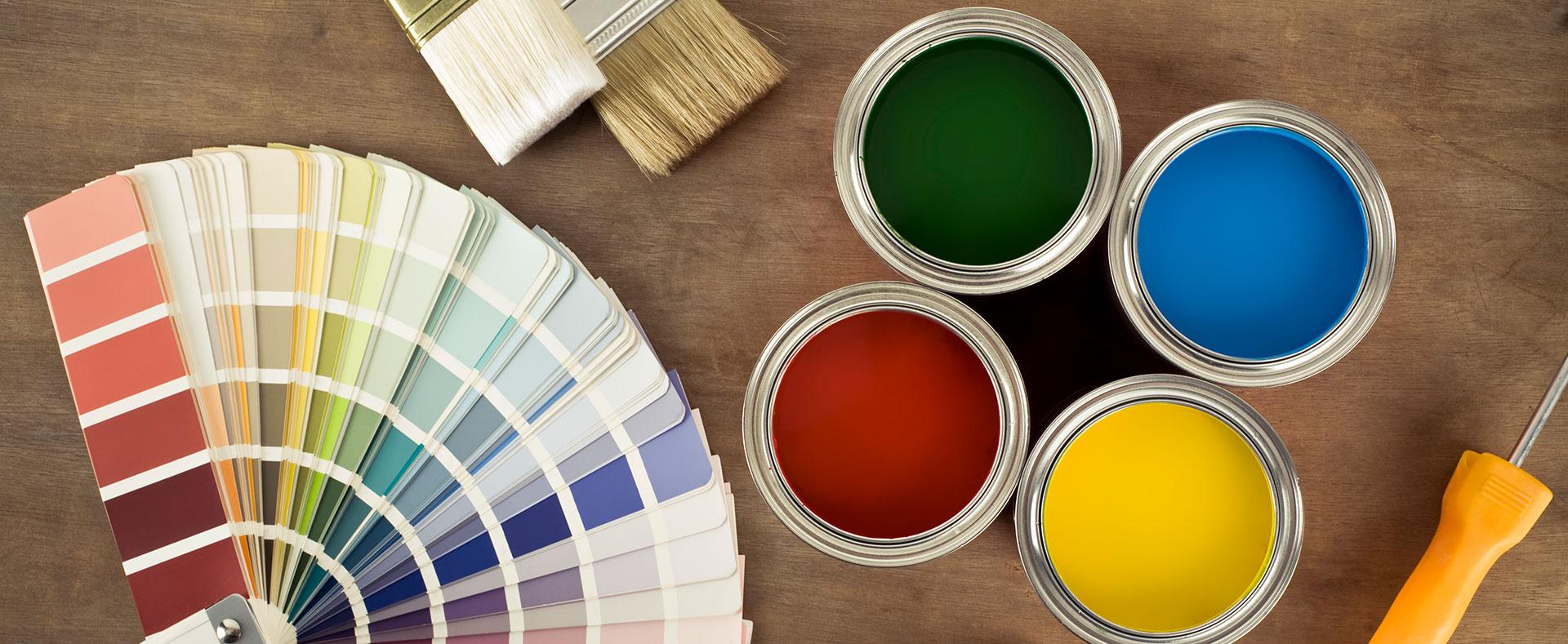 MANDATORY PROVISION
Low Emitting Potential
Paints used on the interior side of the building envelope shall comply with the VOC content limit as per below table:
Image source: Grasim, Link
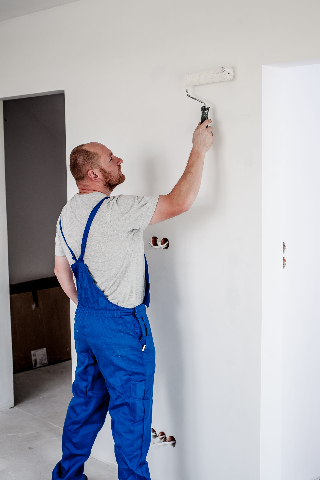 *Flat Paints, also known as matte paints are type of  paint finish that lacks gloss or sheen. They have smooth, non-reflective  surface which means they don’t reflect much light.
*Non-flat paints are paint with glossier or shinier finish than flat/matte paint. These finishes have varying degrees of sheen, making them more durable, reflective and suitable for high-traffic or moisture-prone areas.
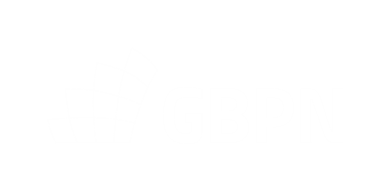 Image source: Eabassoc, Link
[Speaker Notes: Start by discussing VOC, flat paint, and non-flat paint, followed by an explanation of the VOC limits for the same. - 5 mins]
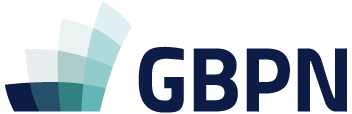 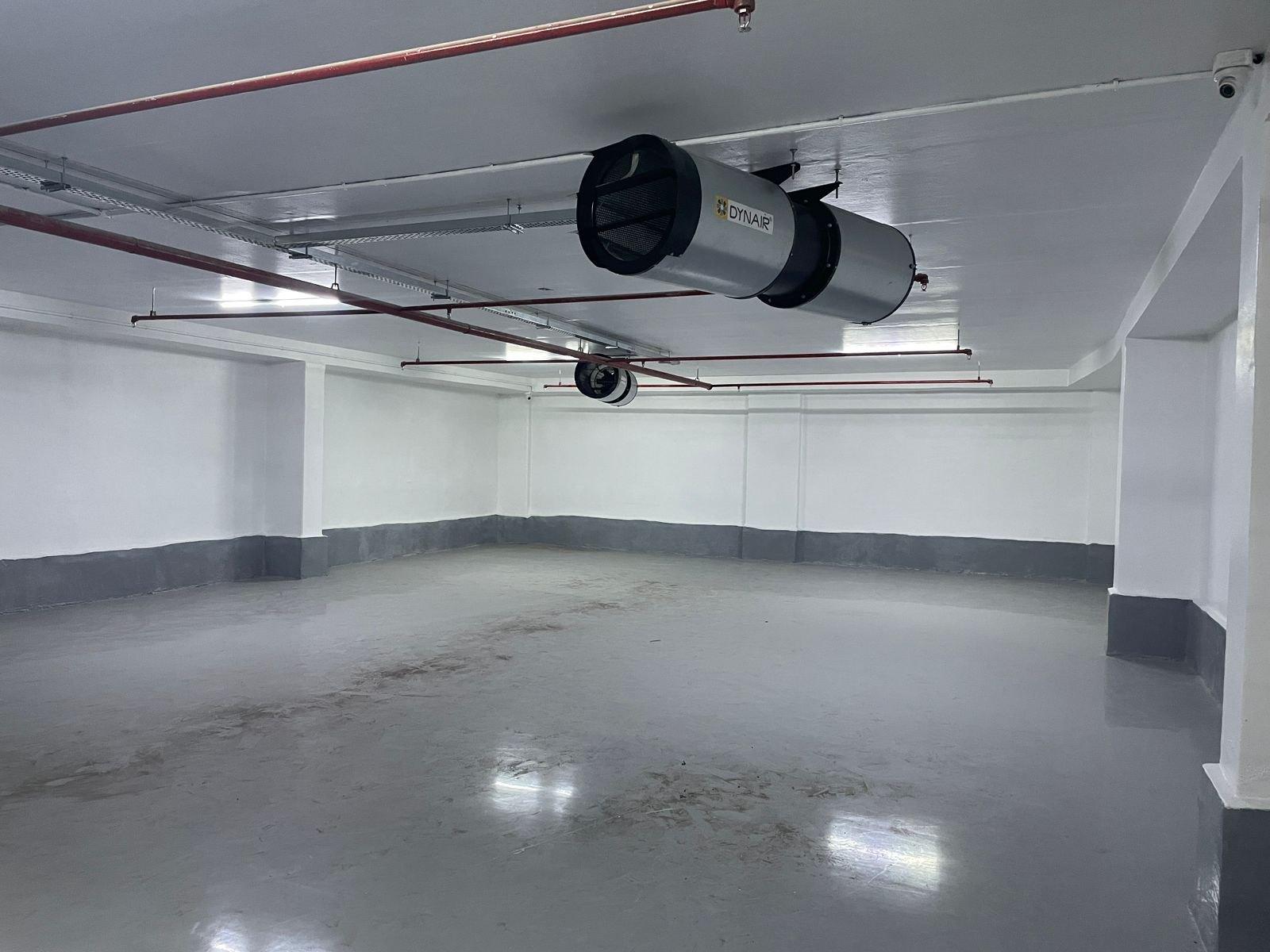 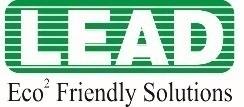 MANDATORY PROVISION
Air Quality in Car Parking
For enclosed parking areas, a well designed ventilation and exhaust system shall be installed that provides a minimum of 6 air changes per hour, as per the National Building Code (NBC), to effectively eliminate vehicle exhaust fumes and pollutants.

Air Change per Hour = 

Where,
Q = Airflow Rate (m/h)
V = Volume of the space (m3)
Image source: imimg, Link
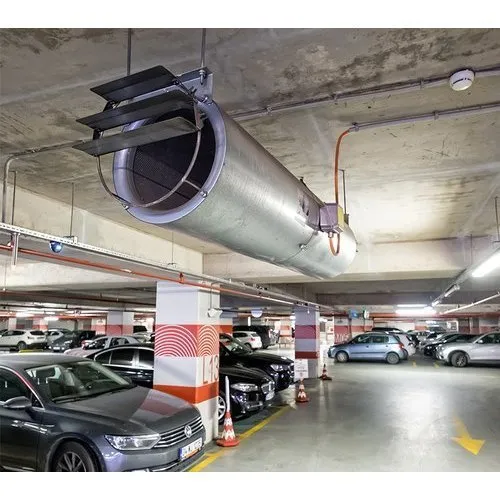 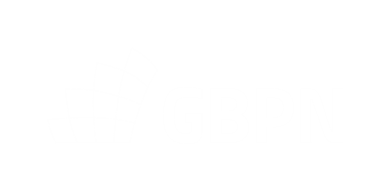 Image source: imimg, Link
[Speaker Notes: Explain about the concept of ACH and then specify the requirements for the parking area. - 5 mins]
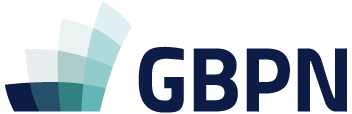 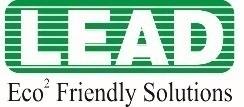 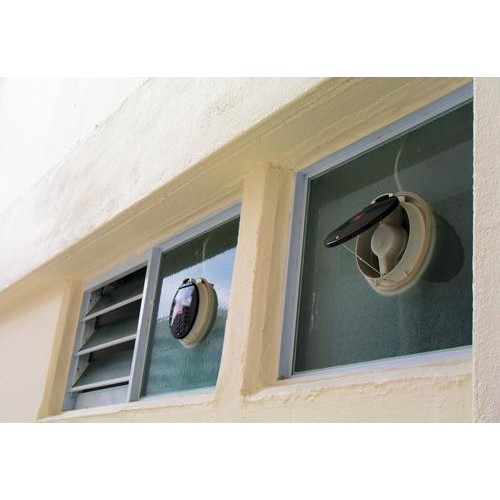 MANDATORY PROVISION
Ventilation Opening in Kitchen and Bathrooms/Toilets
Image source: Encrypted, Link
An opening and/or ventilator shall be provided, in addition to the window, above the lintel level for the installation of exhaust systems in the kitchen and bathrooms/toilets.
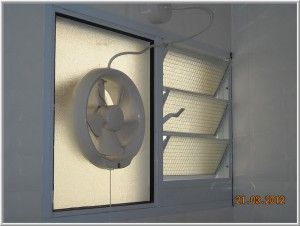 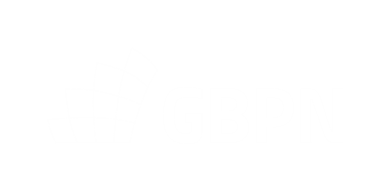 Image source:: Pinterest, Link
[Speaker Notes: Explain about the mandatory requirement to provide ventilators in kitchen and bathroom spaces to replaces the indoor space with fresh air. - 5 mins]
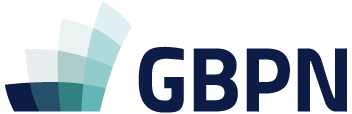 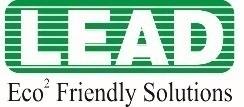 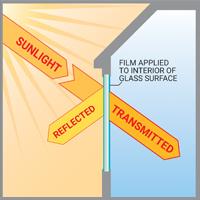 MANDATORY PROVISION
Daylight Availability
The building shall meet the minimum criteria for Visible Light Transmittance (VLT) to ensure adequate availability of daylight as per below table:
Image source: Johnson Window Flims, Link
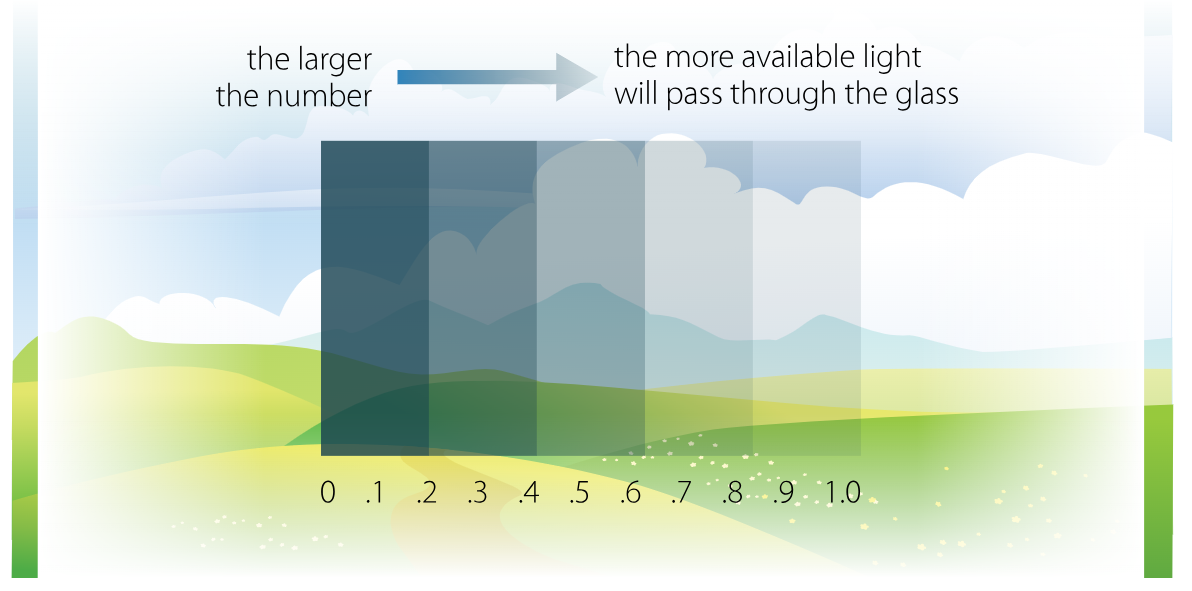 * VLT measures how dark or transparent a surface is, with higher percentages indicating more light passing through.
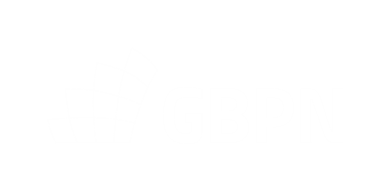 Image source: Bayviewwindows, Link
[Speaker Notes: Explain the concept of VLT and then elaborate on the minimum criteria to meet for VLT with variance in the WWR. - 5 mins]
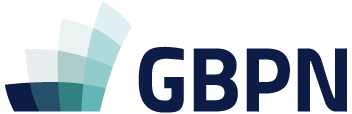 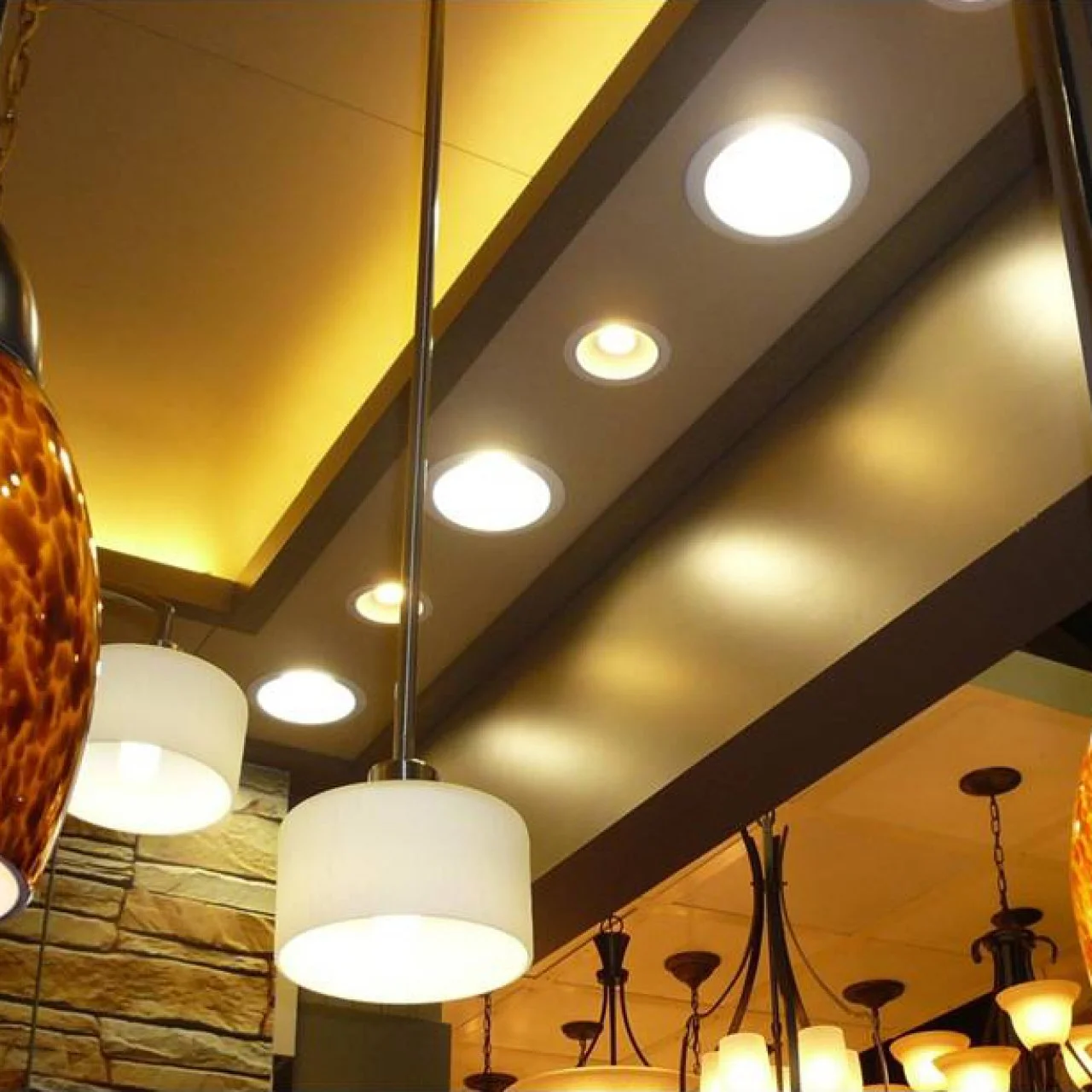 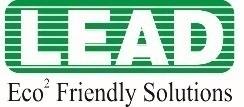 MANDATORY PROVISION
Lighting Adequacy For Common Areas & Exterior Lighting
Artificial Lighting Systems Complying with the minimum recommended lux levels specified as per below table shall be installed:
Image source:: hgtvhome, Link
[Speaker Notes: Explain about the requirement of varied illuminance levels based on the functionality of the spaces with reference to the recommended minimum lux levels. - 5 mins]
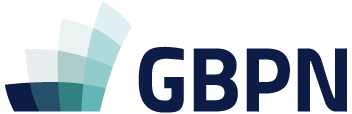 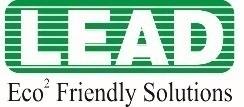 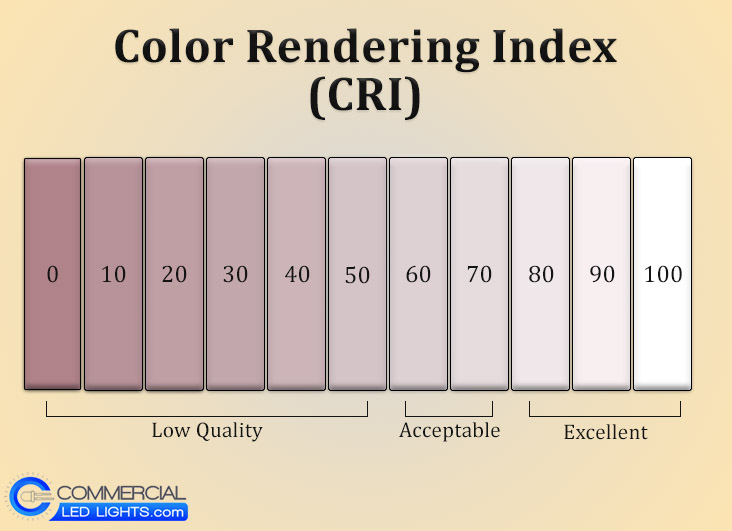 MANDATORY PROVISION
Lighting Quality – Colour Rendering Index
CRI is measured on a scale from 0 to 100, with higher CRI values indicating better color accuracy. Following are Examples of CRI values across light sources:
Image source: Straitslighting, Link
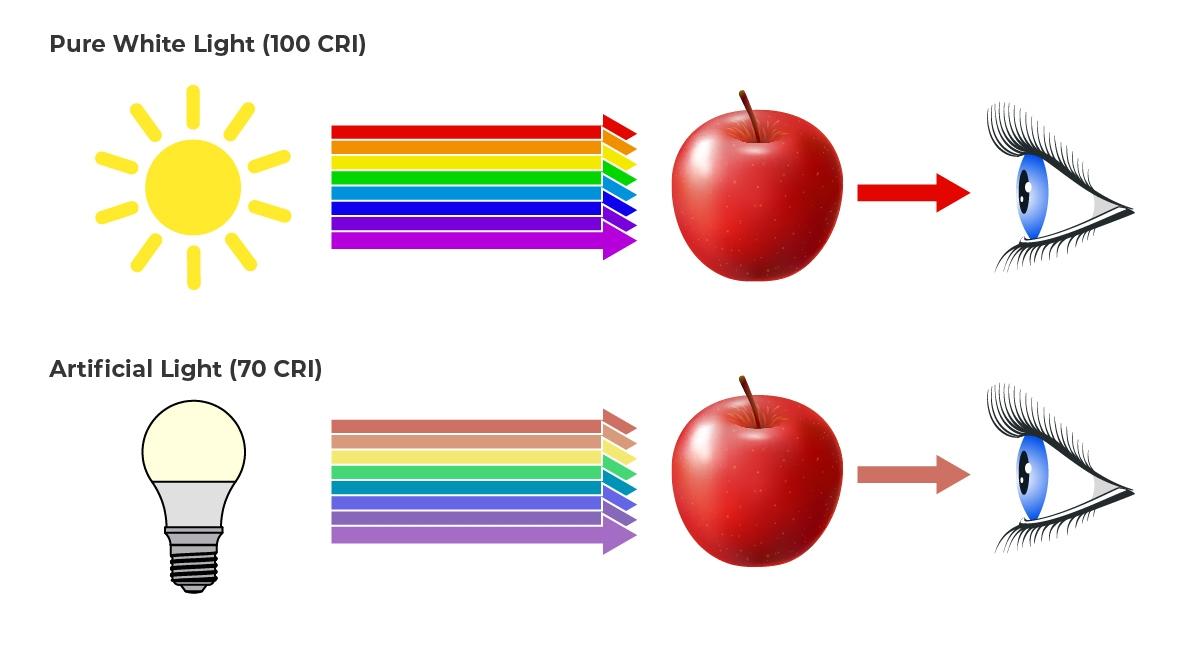 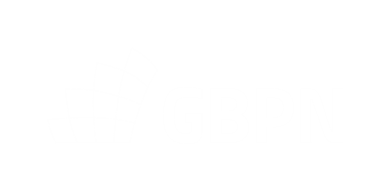 Image source: Superbrightleds, Link
[Speaker Notes: Explain the concept of CRI with examples of varies light sources mentioned in the table. - 5 mins]
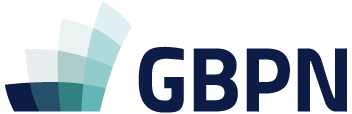 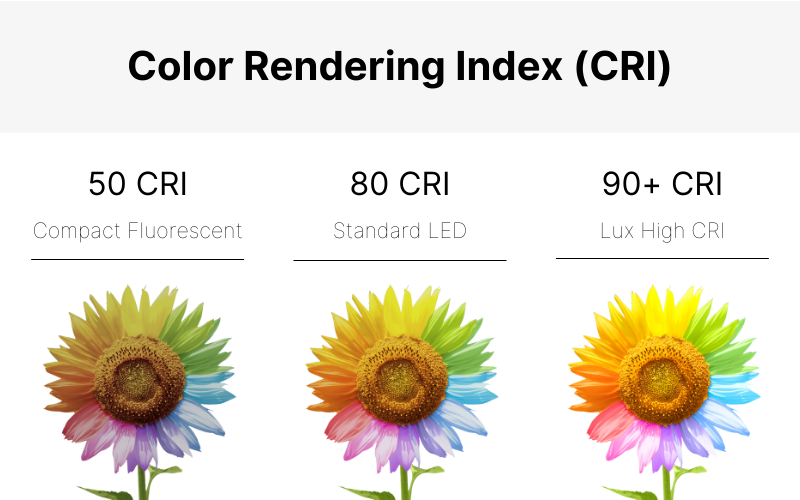 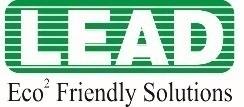 MANDATORY PROVISION
Lighting Quality – Colour Rendering Index
CRI values for each zone within the building shall comply with the requirements as per below table:
Image source: Olamled, Link
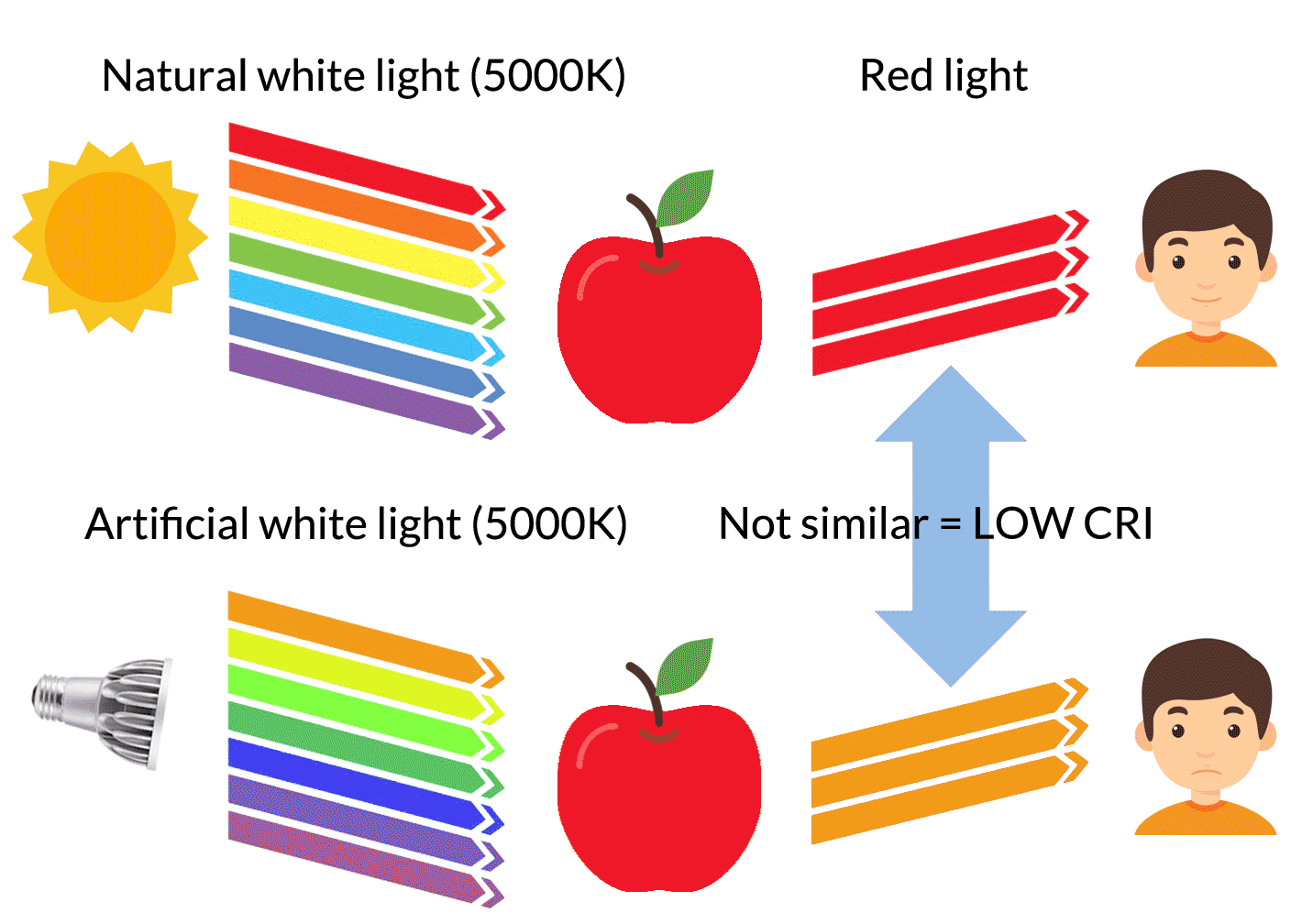 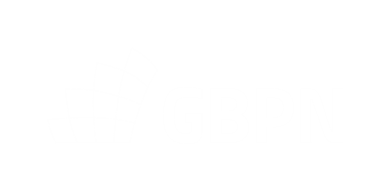 Image source: Waveform, Link
[Speaker Notes: Brief about the CRI value requirements levels based on the functionality of the spaces. - 5 mins]
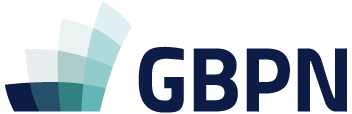 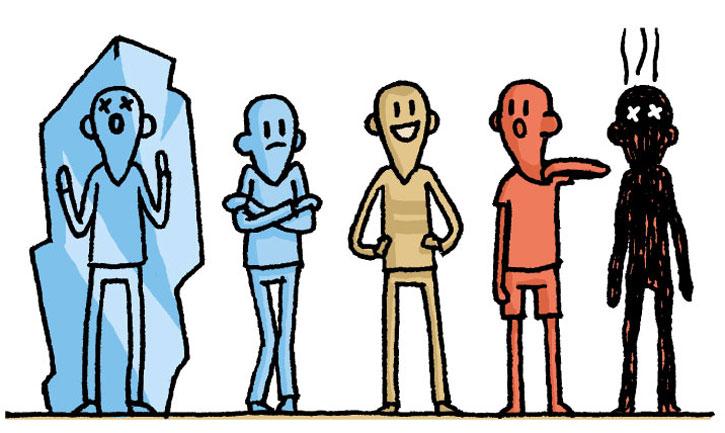 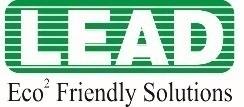 MANDATORY PROVISION
Thermal Comfort (All Climate Zones except Cold Climate)
Buildings in all climate zones except Cold Climate shall comply with following provision of the code:
Maximum Residential Envelope Transmittance Value (RETV) (except the roof)  for 4 climate zones namely Composite climate, Hot-dry Climate, Warm-Humid Climate and Temperate Climate shall comply with maximum RETV value of 15 W/m2
Minimum Openable window-to-floor area ratio (WFR op) as follows:







Maximum Thermal Transmittance of roof (Uroof) shall comply with maximum Uroof value of 1.2 W/m2K.
Image source: Phsc, Link
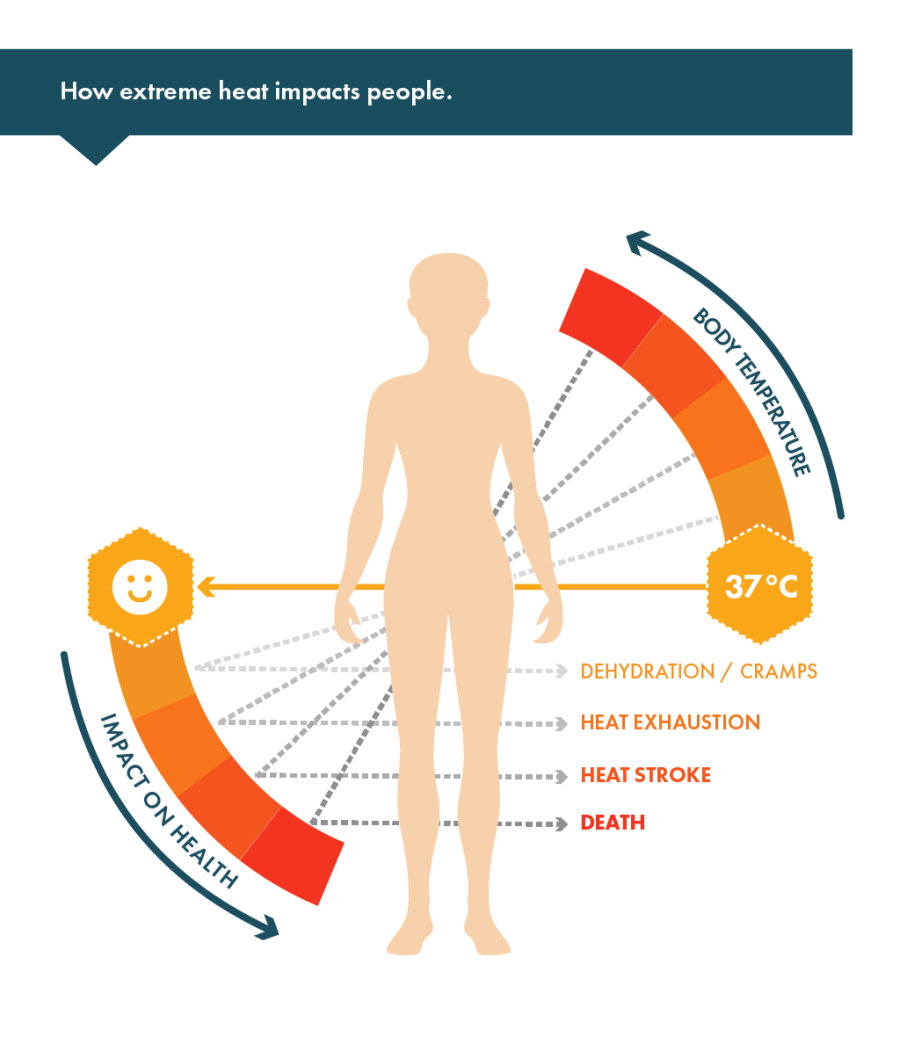 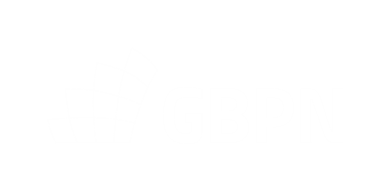 Image source: knaufinsulation, Link
[Speaker Notes: Explain the concept of thermal comfort. Brief about the standards of the WFRop  to comply based on the climatic zones. - 5 mins]
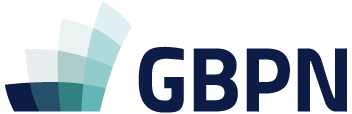 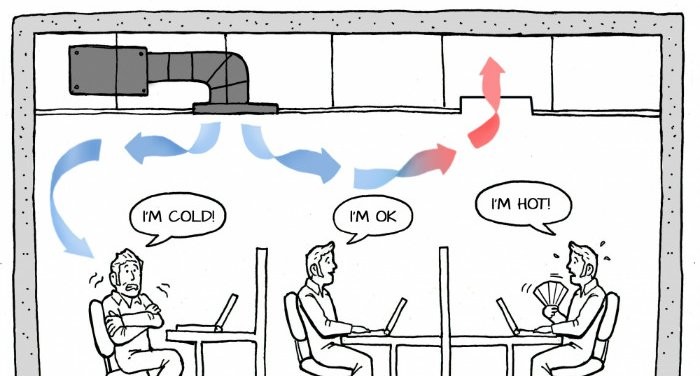 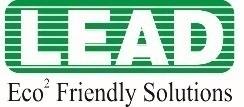 MANDATORY PROVISION
Thermal Comfort (Only Cold Climate)
Buildings in all climate zones except Cold Climate shall comply with following provision of the code:
The thermal transmittance of the building envelope (except the roof) for the cold climate shall comply with the maximum value of 1.8 W/m2K.
Maximum Thermal Transmittance of roof (Uroof) shall comply with maximum Uroof value of 1.2 W/m2K.
Image source: LinkedIn, Link
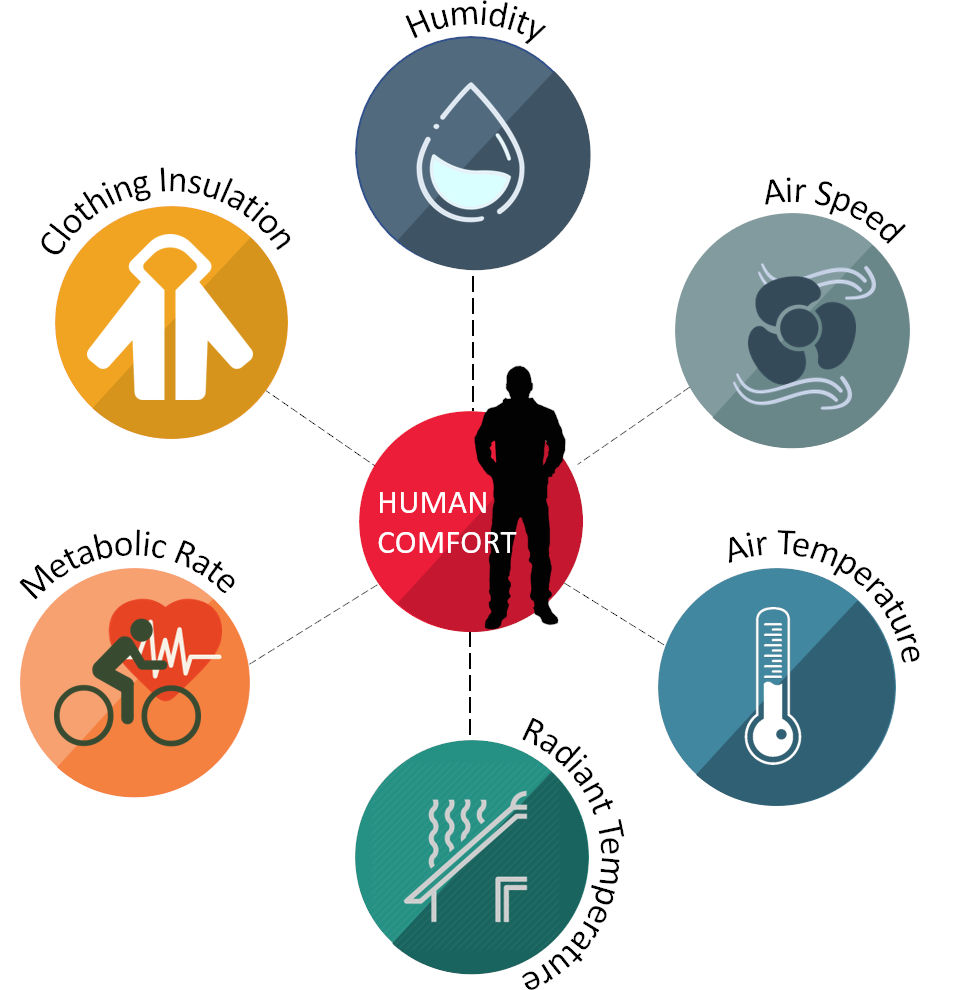 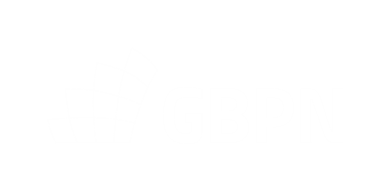 Image source:Simulationhub, Link
[Speaker Notes: Brief about the minimum requirements of the building envelope for cold climates to maintain the indoor thermal comfort. - 5 mins]
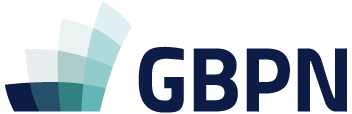 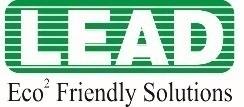 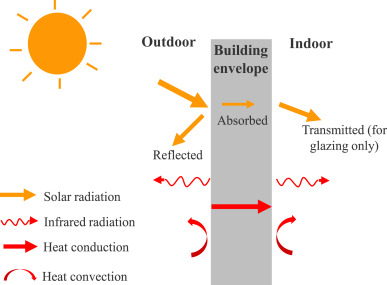 MANDATORY PROVISION
Thermal Comfort
RETV helps to assess how well a building can reduce need for mechanical cooling like air conditioning & ensures thermal comfort indoors with lower energy consumption. Following parameters impacts RETV:

Wall & Roof Materials.
Glazing & Window Properties.
Window-to-Wall Ratio (WWR).
Orientation of Building.
Air Infiltration & Sealing Quality.
Image source: Sciencedirect, Link
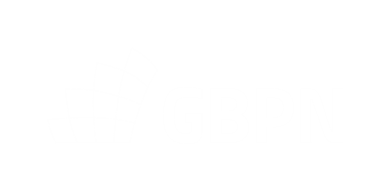 [Speaker Notes: Explain about RETV and the associated parameters that impacts RETV calculations. - 5 mins]
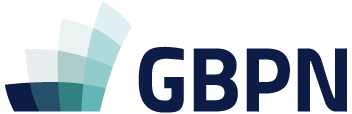 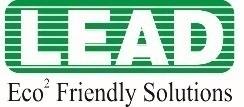 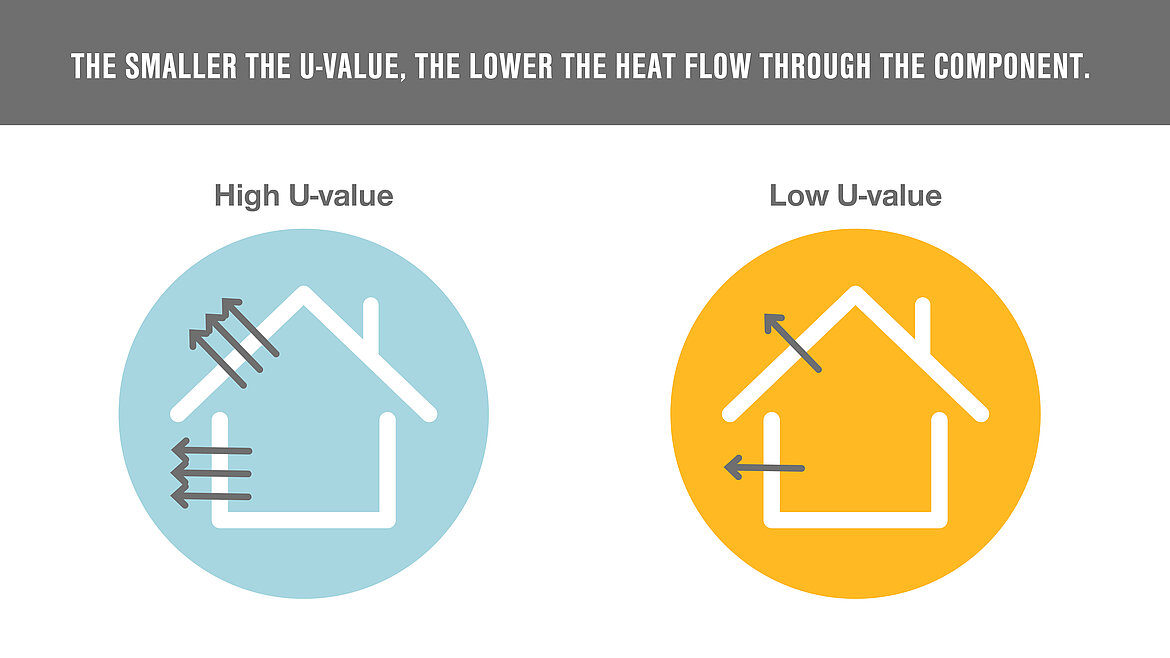 MANDATORY PROVISION
Thermal Comfort
The lower the U Value, the better the material insulates against the heat flow, making it more energy efficient. Its unit is W/m2 K. 
Following are U values of some common materials:
Image source: Lamilux, Link
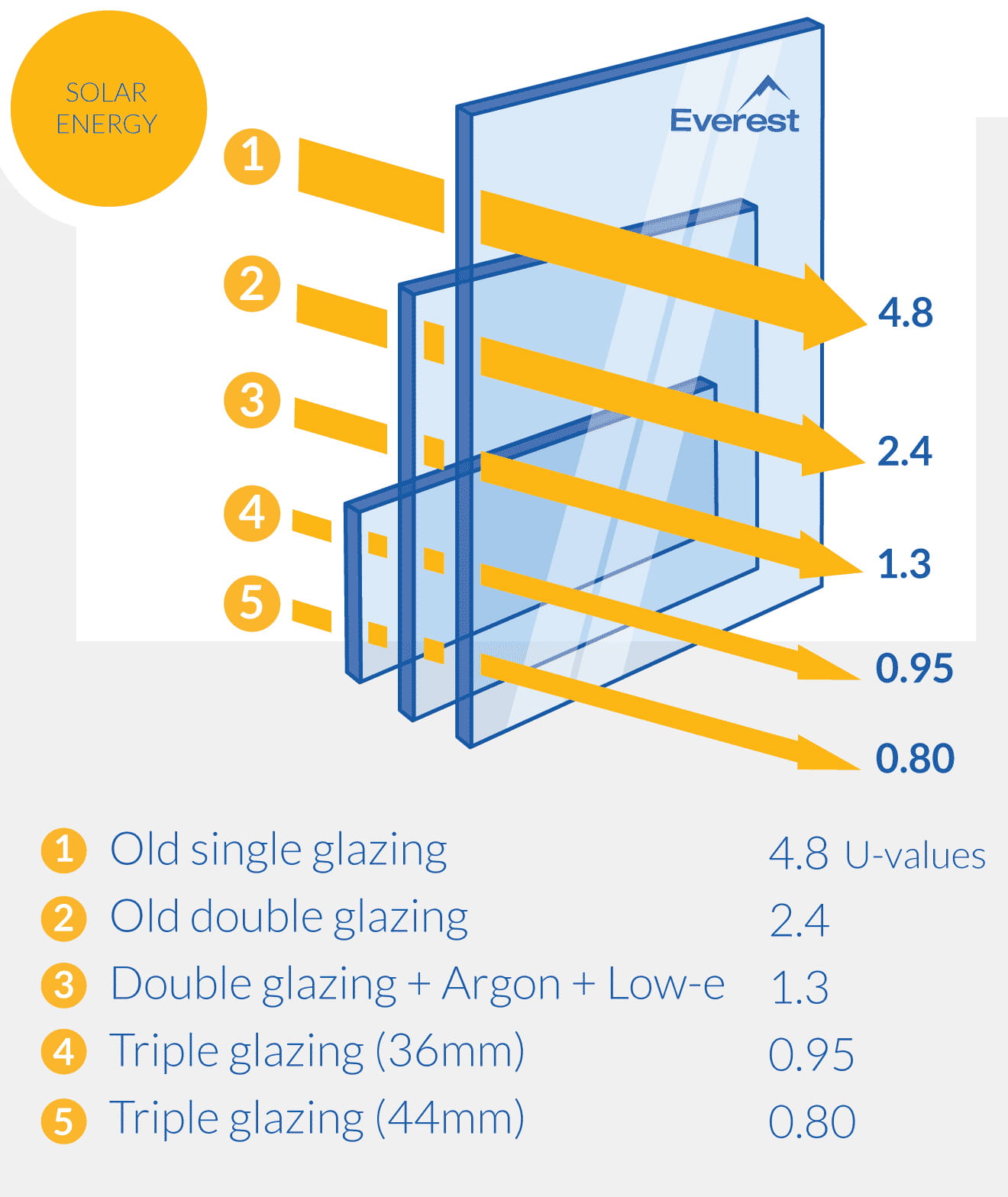 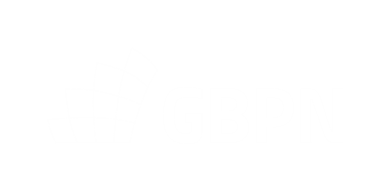 Image source: Everest, Link
[Speaker Notes: Explain the concept of thermal transmittance through building envelope with few examples of U-value of materials and its performance. - 5 mins]
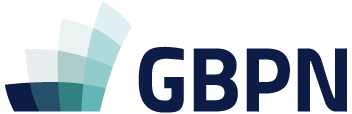 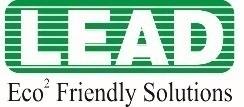 Air quality in underground parking area
Incremental Points Provision
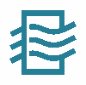 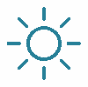 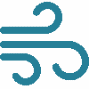 INCREMENTAL
Points
Cross Ventilation
Daylight Availability
Source: LCES - Author
[Speaker Notes: Explain the incremental provisions associated with IEQ module – 3 mins]
Cross ventilation
Daylight Availability
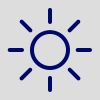 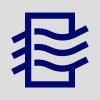 Ensuring cross-ventilation in regularly occupied spaces like Kitchen, bedroom, living. dining area with Openable doors, windows or ventilators.
Ensuring above-grade floor areas shall meet the useful daylight illuminance (UDI) area requirements.
SCOPE
Air Quality in underground Car Parking
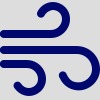 To install CO sensors to limit CO levels in underground parking areas.
[Speaker Notes: Time- 120 Sec
The focus is on preserving the natural features of a construction site during and after development. Buildings should be designed for universal accessibility, catering to individuals with disabilities, the elderly, and children. Efforts should be made to minimize changes to the site's topography and promote landscaped areas. Additionally, measures should be taken to reduce the urban heat island effect by decreasing heat radiation from urban spaces.]
FRAMEWORK of INDOOR ENVIRONMENTAL QUALITY – INCREMENTAL POINTS PROVISIONS
Daylight Availability
Air quality in underground parking area
Cross Ventilation
[Speaker Notes: Explain the framework of incremental points requirements, and the sections are previously summarized in the slide. – 2 mins]
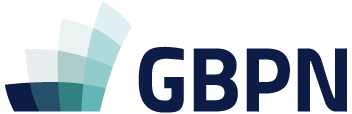 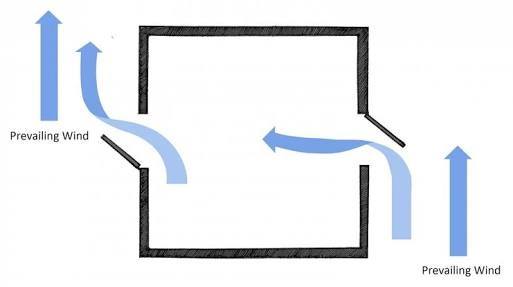 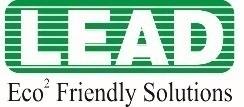 Incremental Points
Cross-ventilation
Cross-ventilation is ensured in regularly occupied spaces (kitchen, bedrooms, living, dining areas) with openable doors, windows, or ventilators. Incremental points are calculated as per the formula below and points as per the table below:
Image source: Designing Buildings, Link
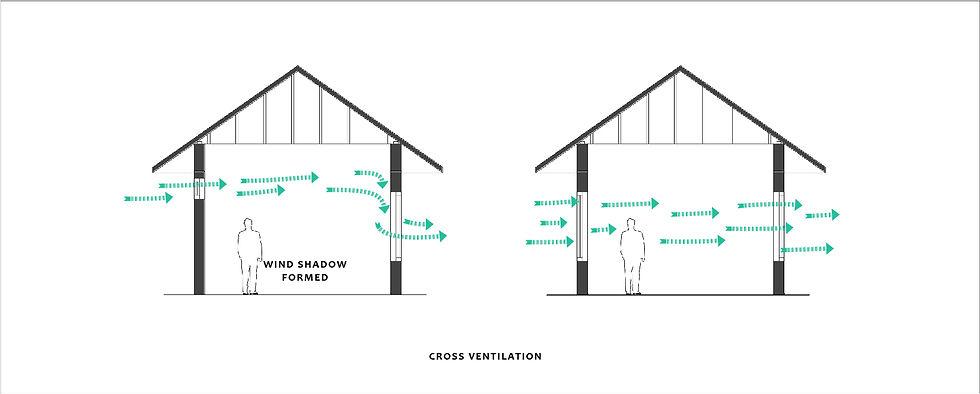 Image source: Static, Link
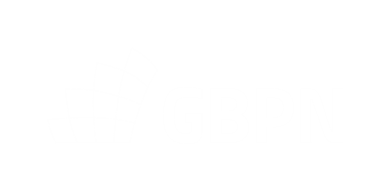 Percentage of cross ventilation area = (cross ventilation Area / total regularly occupied Area) * 100
[Speaker Notes: Explain about the concept of the cross ventilation in the building and the method to calculate the area complying for the same.  - 5 mins]
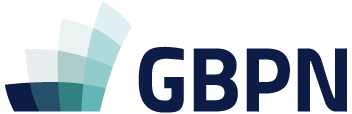 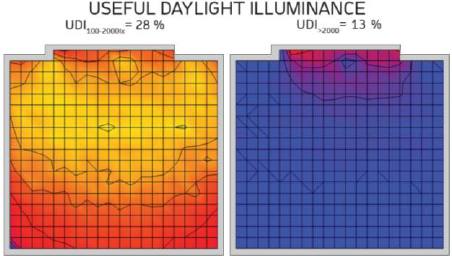 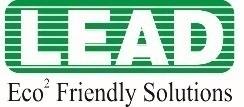 Incremental points
Daylight Availability (Useful Daylight Illuminance)
The building shall comply with the useful daylight illuminance requirement as prescribed by the ECBC 2017, clause no 4.2.3. Ensure above-grade floor areas shall meet or exceed the useful daylight illuminance (UDI) area requirements for 90% of the potential daylit time in a year. Incremental points can be achieved as per table below:
Image source: Researchgate, Link
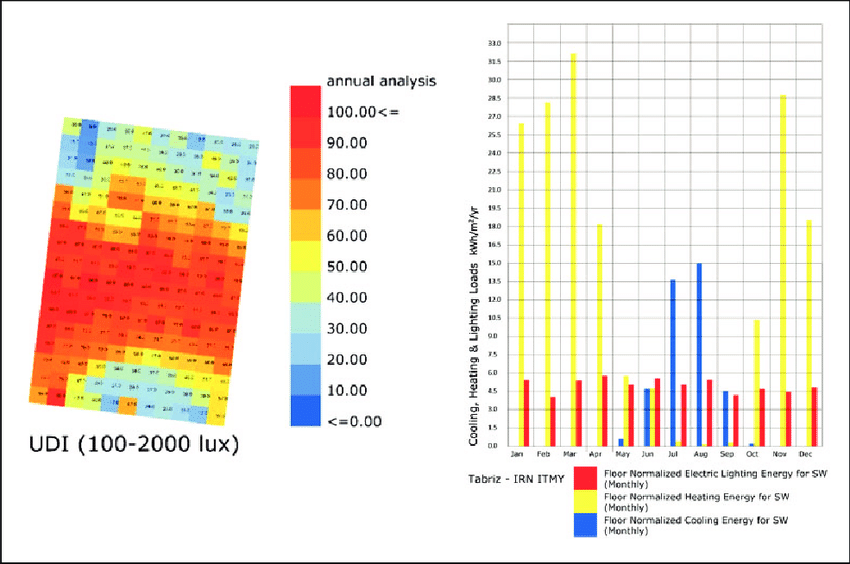 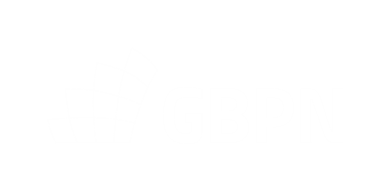 Image source: Researchgate, Link
Software’s used for simulations – Ecotect, IES, Light Stanza etc.
[Speaker Notes: Explain about the concept of UDI, its requirement about to meet the compliance as per ECBC 2017 requirements and the points associated with it. - 5 mins]
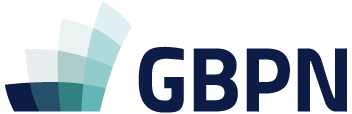 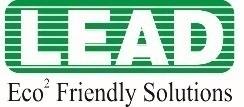 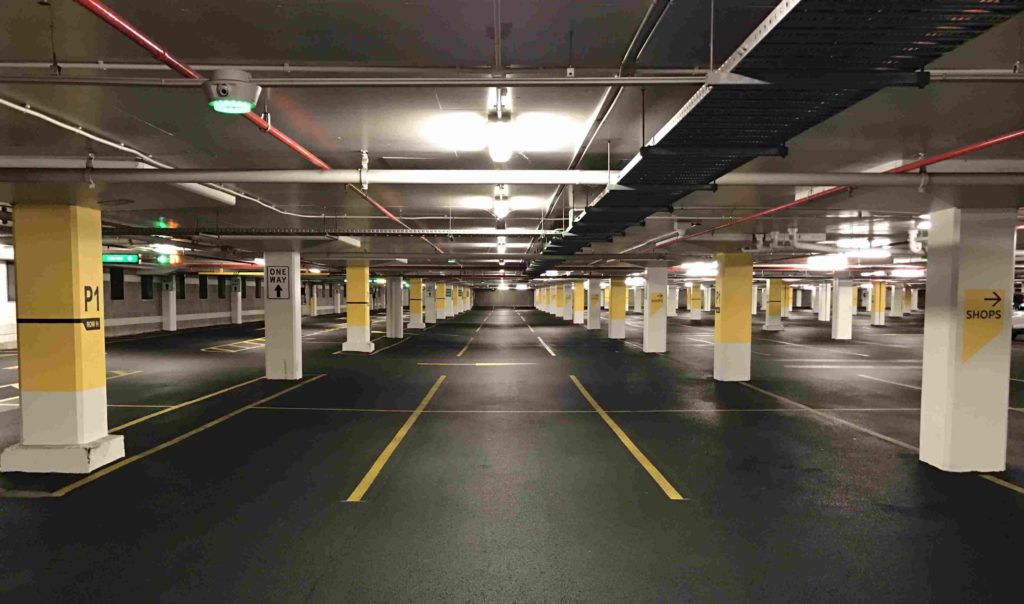 Incremental points
Air Quality in Underground Parking Areas
Image source: Researchgate, Link
Install a demand control ventilation system to limit CO levels in underground parking area to ensure safety and air quality. The location of sensors should be followed as prescribed by NBC 2016, Volume 2, Part 8, Section 3, clause no.11.5.4. Incremental points can be achieved as per table below:
Image source: getmyparking, Link
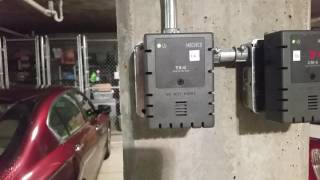 Image source: ytimg, Link
[Speaker Notes: Explain about the demand control ventilation system and its relevance to provide CO sensors in the underground parking areas. - 5 mins]
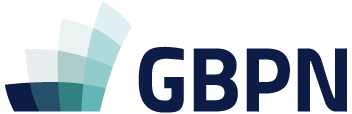 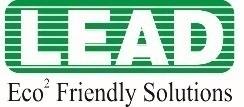 SUMMARY
Implementing Strategies that address ventilation, air quality, lighting. Material emissions  and thermal comfort ensures a holistic approach to enhancing Indoor Environmental Quality. These measures not only improve occupant health, productivity and well-being but also contribute to sustainable development by reducing energy consumption and creating healthier living environments.
[Speaker Notes: Summarized the topics related to IEQ modules – 2 mins]
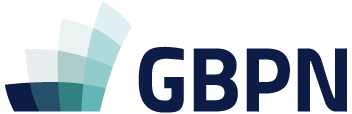 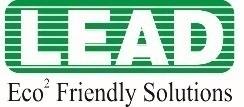 List of required compliance documents
Architectural Floor plans, Section and Elevation Plans with Door-window Schedule.
Technical Datasheets of  paints highlighting the VOC content.
Basement Coordinated plan highlighting the ventilation system provided. Technical datasheet of Ventilation system provided for Basement area like Jet, Axial Fan.
Technical datasheet of Glazing system highlighting its technical specifications like VLT, SHGC, U Value.
Technical Datasheet of lighting fixtures highlighting its wattage, lumens, its CRI value.
Details related to Wall and Roof assembly like thickness of wall, roof, insulation provided.
Technical datasheet of CO sensor. Also, photo of display panel of CO sensor.
[Speaker Notes: Brief about the documents required to demonstrate the compliance for the mandatory as well as incremental points.  - 5 mins]
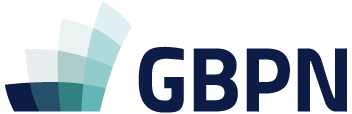 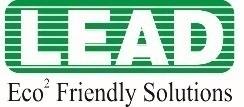 It’s time for a quick knowledge check!
[Speaker Notes: Time- 10 Sec]
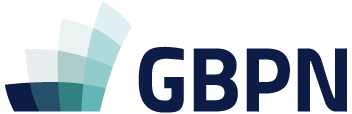 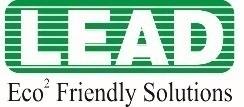 SCAN ME for the quiz!
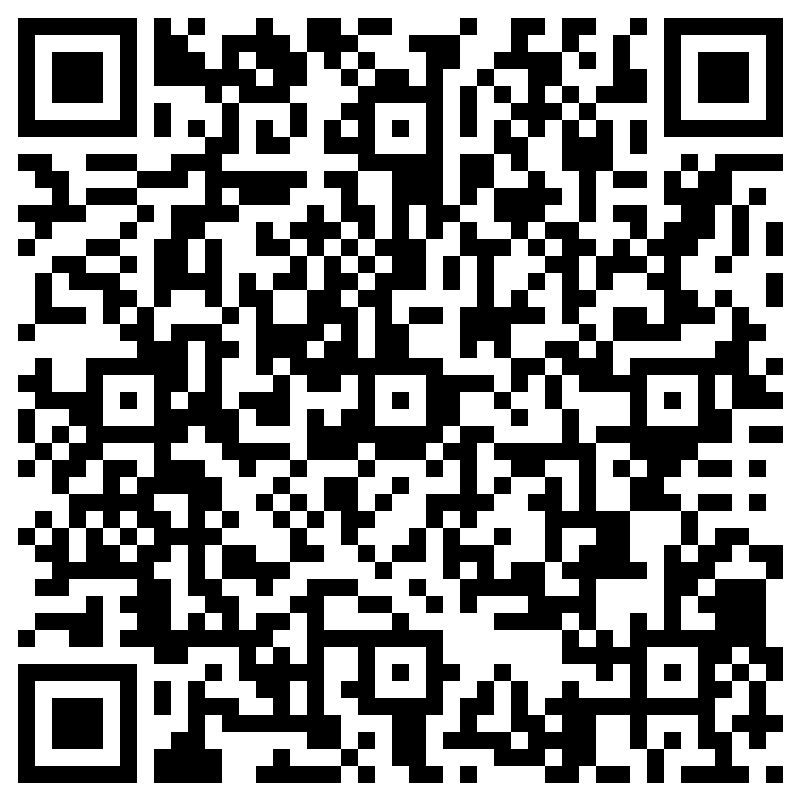 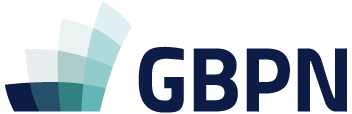 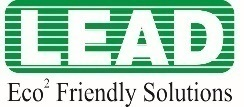 1. What is the unit of measurement of U-value?
1)  W/m2
2) m2/WK
4)  K/m2W
3)  W/m2K
[Speaker Notes: Time- 30 Sec
Ans: 3)  FOUR]
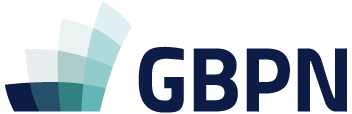 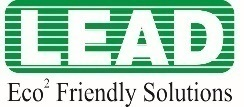 2. WHAT IS VOC LIMITS FOR FLAT PAINTS?
1)  50 g/L
2) 100 g/L
4)  80 g/L
3)  20 g/L
[Speaker Notes: Time- 30 Sec
Ans: 3)  FOUR]
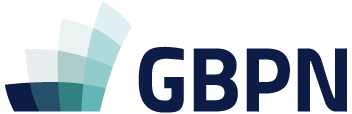 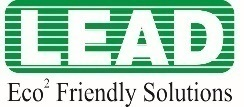 3. How much of minimum air changes per hour (ACPH) is required for enclosed parking area?
1)  10 ACPH
2) 15 ACPH
4)  6 ACPH
3)  5 ACPH
[Speaker Notes: Time- 30 Sec
Ans: 3)  FOUR]
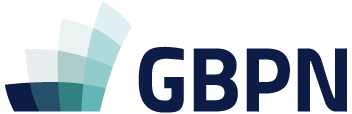 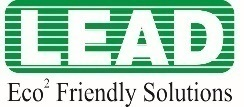 4. If the VLT value of glass a is 20% and of glass B is 70% which glass is good for daylight penetration?
1)  Glass A
2) Glass B
4)  None of the above
3)  Both
[Speaker Notes: Time- 30 Sec
Ans: 3)  FOUR]
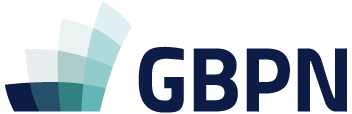 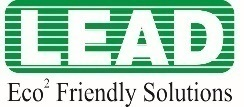 5.  Wall 1 (U-value) = 2.6 W/m2K
    Wall 2 (U-Value) = 1.7 W/m2K 
Room with which wall Type will heat first?
1)  Wall 1
2) Wall 2
4)  None of the above
3)  Both
[Speaker Notes: Time- 30 Sec
Ans: 3)  FOUR]
Let’s see how you scored!
[Speaker Notes: Time- 10 Sec]
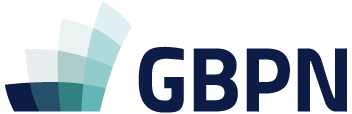 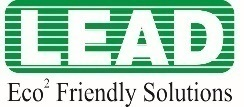 THANK YOU!